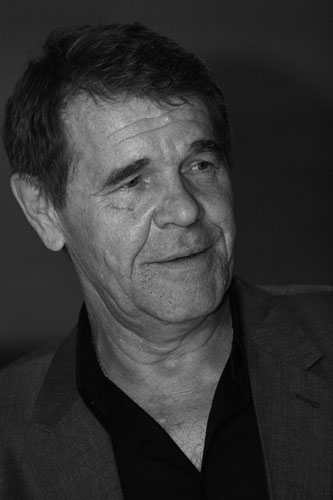 Булдаков
Алексей
Иванович
Алексей Иванович Булдаков родился 26 марта 1951 года в селе Макаровка Ключевского района Алтайского края. Затем семья переехала в Павлодар.
Семья
Отец Иван Семёнович Булдаков (1922—1990, был шофером.
Мать Евдокия Максимовна Булдакова (Бойко) (1921—2003)
Братья сейчас живут в Павлодаре, оба шоферы. Одна сестра работает бухгалтером, другая - зав-складом.
Детство
Детство Алеши Булдакова прошло на окраине Павлодара среди шума моторов, запаха бензина, и первыми игрушками у него были свечи зажигания, поршневые кольца, шатунные пальцы и прочие автомобильные детали. Отец был шофером и частенько ремонтировал машину во дворе. Сын не отходил от него, засыпая вопросами. А потом, уже в постели, мечтал о том, каким будет... нет, не водителем, а летчиком. Алексей записался в авиамодельный кружок Дома пионеров. Сделал несколько моделей, которые, к неописуемому восторгу, летали. Кроме того, Алексей увлекался боксом и классической борьбой.
Театральное училище
Чуть позже Алексей заболел актерской профессией. Он поступил в Молодежную театральную студию при Павлодарском драматическом театре имени Чехова. Поступление Алексея Булдакова в театральное училище было похоже на комедию. Успешно пройдя первый тур, Алексей вдруг понял, что не отдал в секретариат две фотографии. У него их не было, впрочем, как не было и денег, чтобы сходить в ателье сфотографироваться. Убитый столь нелепым горем, он решил забыть о карьере актера. И поплелся забирать документы. Но ему навстречу двигалась удача в лице будущего преподавателя. Тот поинтересовался, почему столь одаренный студент не идет на второй тур. Утирая скупую слезу, Алексей рассказал о своем безвыходном положении. Оправившись от шокового состояния, преподаватель чуть ли не силой заставил Булдакова явиться на экзамен.
Работа в театре
В 1969 году после окончании учебы в училище Булдакова взяли в труппу Павлодарского драматического театра, считавшегося одним из лучших среди провинциальных коллективов страны. 
Затем Булдаков два года отслужил в армии. По возвращении из армии он пришел в Томский театр. Однако через некоторое время молодой актер бросил ремесло актера…
Алексей Булдаков вспоминает: "…так получилось... Понимаете, я не терплю компромиссов в творчестве, именно в творчестве. А тогда я столкнулся с режиссером, не буду называть его фамилии. Не хочу. И он, чтобы разрешить одну проблему, пошел на компромисс именно по творческим делам. Я видел, что он уходит от меня не как от человека, а как от актера. А я был молодой, горячий. Пошел и положил заявление об уходе. С одной стороны, не жалею об этом поступке. В какой-то мере я ему урок преподал".
Булдаков ушел работать на тракторный завод. Однако это продолжалось недолго. Через пять месяцев он вернулся на сцену… 
До 1981 года он работал в театрах Павлодара, Томска, Караганды, Рязани. А потом перешел на договоры. Такая "охота к перемене мест" была в первую очередь обусловлена творческой неудовлетворенностью актера, поиском своей индивидуальности и нежеланием мириться с рутинной жизнью провинциального театра.
В 1985-1992 - актер Театра-студии при киностудии "Беларусьфильм".
В 1993 переехал в Москву. Работал во МХАТе им. Горького.
Личная жизнь
Булдаков женат второй раз - жена Людмила. Кстати, история их знакомства достойна экранизации. Первый брак Алексея распался по вине "доброй" тещи, которая без конца "пилила" зятя и обвиняла в том, что он женился ради размена ее квартиры. А потом... 

Актер Владимир Новиков и его жена пригласили Алексея на "сабантуй" и позвали свою незамужнюю знакомую Людмилу, директора обувного магазина. И надо же было такому случиться, что за несколько дней до "тусовки" она посмотрела по телевизору фильм "Тихое следствие", где Алексей Булдаков играл главную роль - решительного следователя Рябинина. Людмила по уши влюбилась и в душе жутко переживала: "Везет же некоторым женщинам! Кто-то ведь живет с такими классными мужиками, как этот! Ну почему не я"? С этой грустной мыслью она пришла на "сабантуй" и увидела его! Через девять месяцев они поженились. За несколько дней до торжества Алексей Иванович улетел на гастроли в Баку. В то время в республику ввели войска и объявили чрезвычайную ситуацию. Людмила поняла, что к назначенному сроку жених не успеет. Она обзвонила всех приглашенных и отменила свадьбу. Вдруг за два часа до церемонии Булдаков влетел домой. Они наскоро собрались и поехали в загс. А настоящую свадьбу сыграли только через год.

От первого брака у Алексея Ивановича сын Иван. Он живет и учится на Мальте. У отца с сыном замечательные отношения, хотя видятся они редко.

Булдакову не случайно так удаются в кино русские типы, он и сам по характеру типично русский мужик со всеми присущими ему национальными чертами. Он, например, не может отказаться от традиционных застолий, но старается соблюдать чувство меры. Годы скитаний научили его многому, он умеет полностью обслуживать себя, хорошо готовит.